МІНІСТЕРСТВО ОСВІТИ І НАУКИ УКРАЇНИ
ЛЬВІВСЬКИЙ НАЦІОНАЛЬНИЙ УНІВЕРСИТЕТ ІМЕНІ ІВАНА ФРАНКА
ФАКУЛЬТЕТ УПРАВЛІННЯ ФІНАНСАМИ ТА БІЗНЕСУ
Підсумки наукової роботи кафедри економічної кібернетики у 2016 р. та плани на 2017 р.
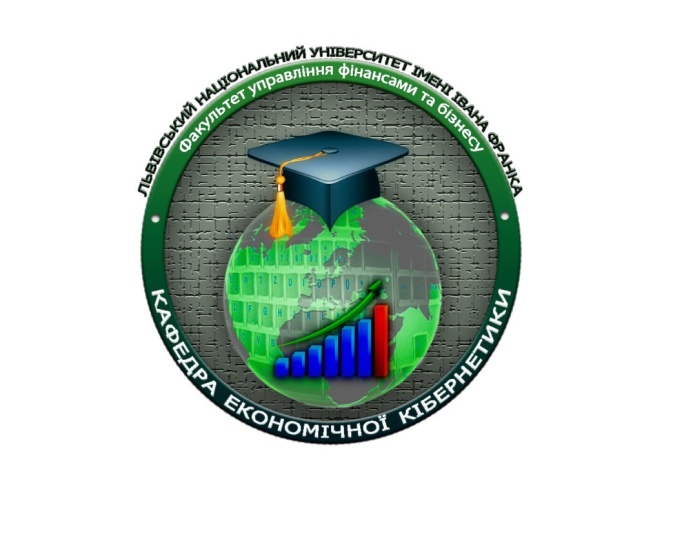 В.о. завідувача кафедри
Шевчук І.Б. − к.е.н., доцент
1. НАУКОВО-ПЕДАГОГІЧНІ КАДРИ
На кафедрі працює 8 викладачів, із них:6 – доцентів,2 – старших викладачів.
2. ОСНОВНІ НАПРЯМКИ НАУКОВОЇ РОБОТИ КАФЕДРИ
3. ТЕМА НАУКОВО-ДОСЛІДНОЇ РОБОТИ КАФЕДРИ
“ Методологія формування управлінських рішень з використанням математичних методів та інформаційних технологій ”
(номер державної реєстрації 011U002794). 

Науковий керівник − Жмуркевич Андрій Євгенович, кандидат економічних наук, доцент.

Термін виконання: травень 2014 р. − грудень 2018 р.
У 2016 р. закінчився перший етап роботи на НДР
4. Напрямки індивідуальної науково-дослідної роботи викладачів
5. ПУБЛІКАЦІЇ
Монографії:
Стабілізація економіки України: новітні моделі та механізми досягнення: монографія / за заг. ред. Г.О. Дорошенко, М.С. Пашкевич; М-во освіти і науки України; Харк. нац. ун-т ім. В.Н. Каразіна; Харк. гум. ун-т «Нар. укр. акад.»; Нац. гірн. ун-т. – Дніпропетровськ.: НГУ, 2015. – 206 с.
Стадник Ю.А. Моделі оцінки ймовірності банкрутства страхових компаній
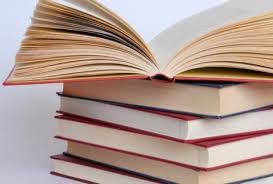 Навчальні посібники:
Шевчук І.Б. Програми і веб-сервіси для створення презентацій та візуалізації інформації: навчальний посібник
Стадник Ю.А., Васьків О.М., Орловська А.Б. Текстовий редактор WORD: навчальний посібник для виконання лабораторних завдань
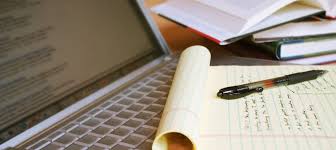 Наукові статті:
Загальна кількість наукових статей у 2016 р. − 13, із них:
1 стаття опублікована у закордонних виданнях;
5 статей у виданнях, 
які включені до
міжнародних 
наукометричних 
баз даних.
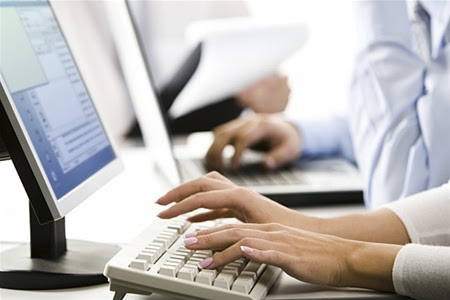 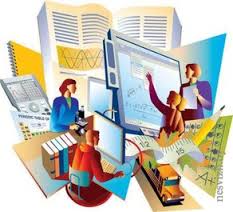 Наукові видання
Scientific and educational periodical journal "THE GENESIS OF GENIUS" ( Genevе, Switzerland);
Міжнародний науково-виробничий журнал «Сталий розвиток економіки» (м. Хмельницький);
Збірник наукових праць «Економічний простір» (м. Дніпро);
Науково-виробничий журнал «Інноваційна економіка» (м. Тернопіль);
Науково-теоретичний журнал “Наука й економіка” (м. Хмельницький);
Міжнародний науковий економічний журнал «Бізнес Інформ» (м. Харків);
Науковий журнал «Економіка.Фінанси.Право» (м. Київ);
Вісник Одеського національного університету (м. Одеса).
6. УЧАСТЬ В КОНФЕРЕНЦІЯХ
Викладачі кафедри у 2016 р. взяли участь у 7 науково-практичних конференціях
За результатами участі у міжнародних конференціях
було опубліковано 9, а вітчизняних − 7 тез доповідей
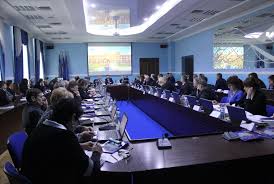 Закордонні конференції:
Orest Myshchyshyn “Factor analysis & forecasting”, // International Conference for customers  Soft Serve Business Systems -Sankt-Petersburg 19-21, may 2016.
Шевчук І.Б. Поточний рівень зрілості ІКТ-сфери як базис для соціально-економічного розвитку України та її регіонів	/ І.Б. Шевчук. // International Scientific-Practical Conference Modern Transformation of Economics and Management in the Era of Globalization: Conference Proceedings. January 29, 2016. Klaipeda:   Baltija   Publishing   (Литва). –    р. 195-199.
7. ОРГАНІЗАЦІЯ НАУКОВИХ ЗАХОДІВ
Круглий стіл «FACTOR ANALYSIS & FORECASTING» (13.10.2016 р.).
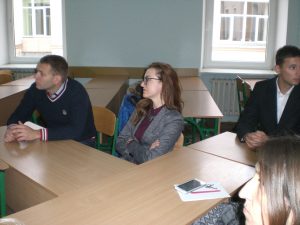 Захід відбувся за участю професорсько-викладацького колективу кафедри.
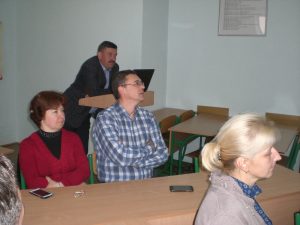 Почесні гості заходу − к.е.н., доцент Лагоцький Т.Я., к.е.н., доцент Зомчак Л.М., к.е.н. Каркавчук В.В.
Головна мета заходу – комплексний розгляд бізнес-аналітики як одного із динамічно зростаючих сегментів світового та українського ІТ-ринків.
Питання, які розглядалися:
Бізнес-аналітика: зростаючий попит та перспективи розвитку;
Аналітичний інструментарій бізнес-аналітика;
Як стати бізнес-аналітиком.
Фахові перспективи випускників 
спеціальності «Економіка» 
зі спеціалізації «Інформаційні 
технології в бізнесі».
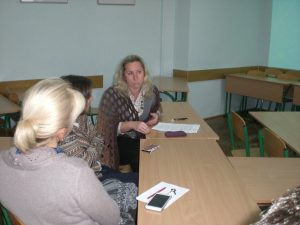 8. НАУКОВА РОБОТА СТУДЕНТІВ
Науково-дослідна робота студентів реалізується через систему різних форм дослідницької діяльності:
студентський  науковий гурток та проблемні групи;
індивідуальні завдання, у тому числі під час навчальних та виробничої практики;
участь студентів у предметних олімпіадах та конкурсах студентських наукових робіт;
виконання колективних наукових проектів.
Студентський науковий гурток «Кіберпростір»
Засідання наукового гуртка кафедри на тему: «Сучасні інформаційні технології в соціальній сфері та економіці» (24 березня 2016 р.). Відповідальна особа: к.е.н., доцент Шевчук І.Б.
Засідання наукового гуртка кафедри на тему: «Математичне моделювання фінансово-економічної діяльності в інноваційній економіці» (2 листопада 2016 р.). Відповідальна особа: к.е.н., доцент Стадник Ю.А.
Презентація кращих студентських науково-дослідних проектів 2016 н.р.
9. ЗВ’ЯЗКИ З КАФЕДРАМИ ТА ФАКУЛЬТЕТАМИ ІНШИХ НАВЧАЛЬНИХ ЗАКЛАДІВ
10. ПРОБЛЕМИ ТА НЕДОЛІКИ НАУКОВОЇ РОБОТИ
В цілому, кафедра організовує наукову роботу на достатньо високому рівні, проте, все ще невирішеними залишаються проблеми публікацій викладачів у міжнародних та вітчизняних виданнях, включених до міжнародних наукометричних баз, зокрема Scоpus, провідних всеукраїнських науково-теоретичних, науково-практичних журналах, пов’язані з високою вартістю публікацій.
Недостатнім є рівень мотивації наукової роботи студентів.
11. ПЕРСПЕКТИВНІ ЗАВДАННЯ НА 2017 Р.
ДЯКУЮ ЗА УВАГУ !